Health Information Sharing & Analysis Center
(Health-ISAC)

Errol Weiss
Chief Security Officer
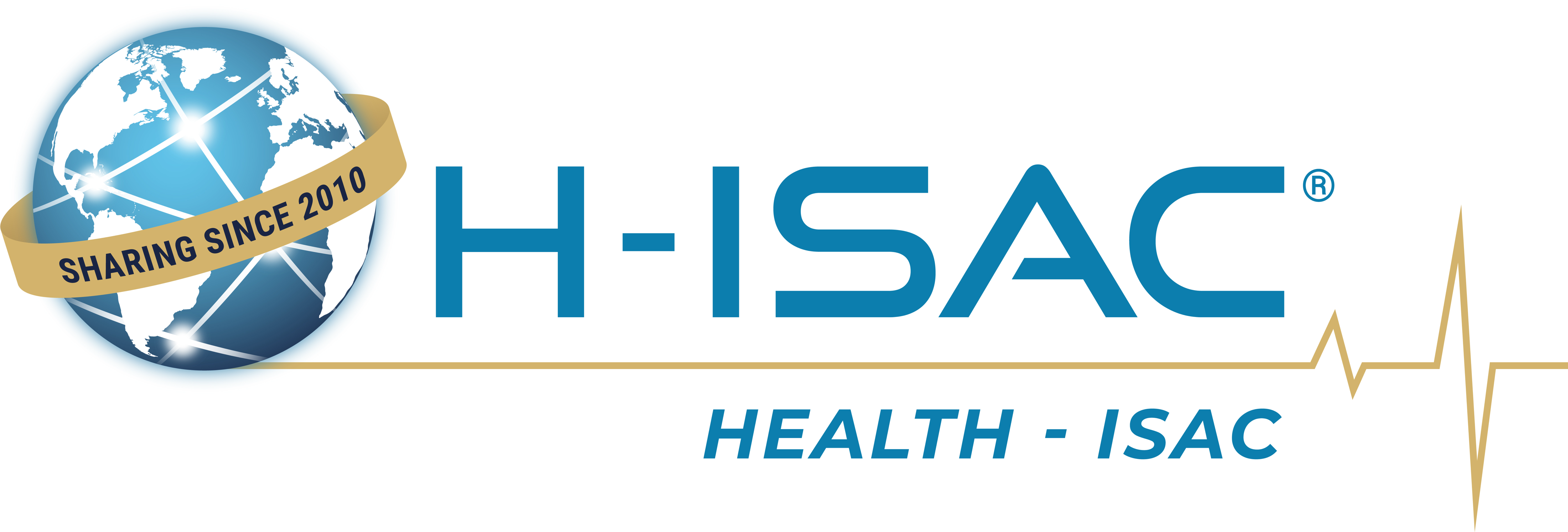 Staying Safe On-Line
Two Things to remember
What is Multi-Factor Authentication?
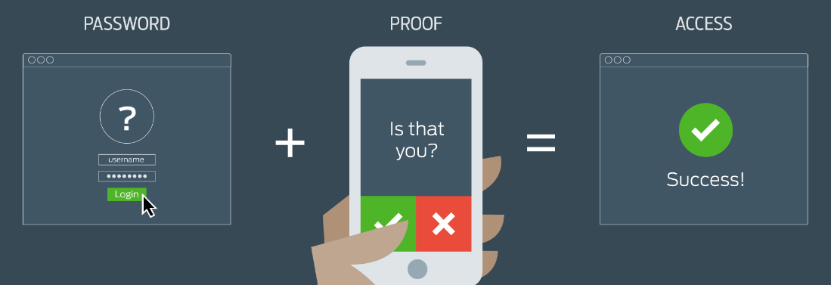 What is Multi-Factor Authentication?
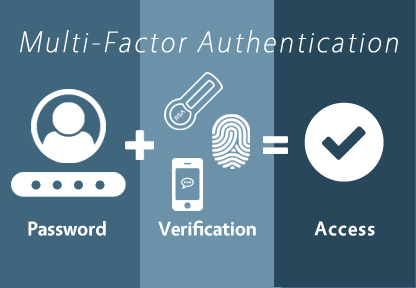 Use Multi-Factor (or Two-Factor) Authentication!
Financial Institutions
On-Line Retailers
Outlook.com
http://windows.microsoft.com/en-us/windows/two-step-verification-faq
 
Paypal
https://www.paypal.com/us/webapps/mpp/security/security-protections
 
SnapChat
https://support.snapchat.com/en-US/ca/login-verification
  

Twitter
https://support.twitter.com/articles/20170431#
 
US Postal Service (USPS)
     Go to “My Preferences” then “Security” to enable 2FA


US Social Security Administration
https://secure.ssa.gov/RIL/HpsView.do#question3

 
Yahoo!
https://help.yahoo.com/kb/SLN5013.html
Amazon
https://www.amazon.com/gp/help/customer/display.html?nodeId=201596330
 
Apple
https://support.apple.com/en-us/HT204152
 
Dropbox
https://www.dropbox.com/en/help/363
 
eBay
https://accounts.ebay.com/acctsec/security-center
 
Facebook:
https://www.facebook.com/help/148233965247823
 
Gmail
http://www.google.com/intl/en-US/landing/2step/features.html
 
Linkedin
https://www.linkedin.com/help/linkedin/answer/531?lang=en
Learn more atwww.h-isac.org
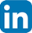 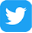 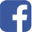 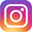 6